Welcome & IntroductionFrank WürthweinOSG Executive DirectorProfessor of PhysicsUCSD/SDSC
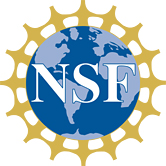 Goals of this meeting
Facilitate discussions between the different experiments attending, and the RUCIO team.
What do the “communities” need?
What is RUCIO, and how might it be a solution to some of the needs in the “communities”?
Enable “communities” to articulate input to the Mar.1/2 RUCIO meeting at CERN
Basically, get everybody up to speed, so they can decide if they have input to give.
2
Now fkw is trying to get himself into trouble by oversimplifying
3
What we do not talk about today
This is not about data movement as part of workflows.
OSG suggests HTCondor filetransfer for that, at least to those that use HTCondor as part of their workflows
This is not about automated caching where the caches themselves determine the lifetime of files in cache according to some algorithm
OSG suggests stashCache for that.
4
This is about:
Managed replication of data
Between storage systems that people “own” space in.
Between storage systems and archives.
5
Did fkw get this far without getting killed ?
… or busting the schedule already ?
6
Welcome Everybody
Let’s get started ….
7